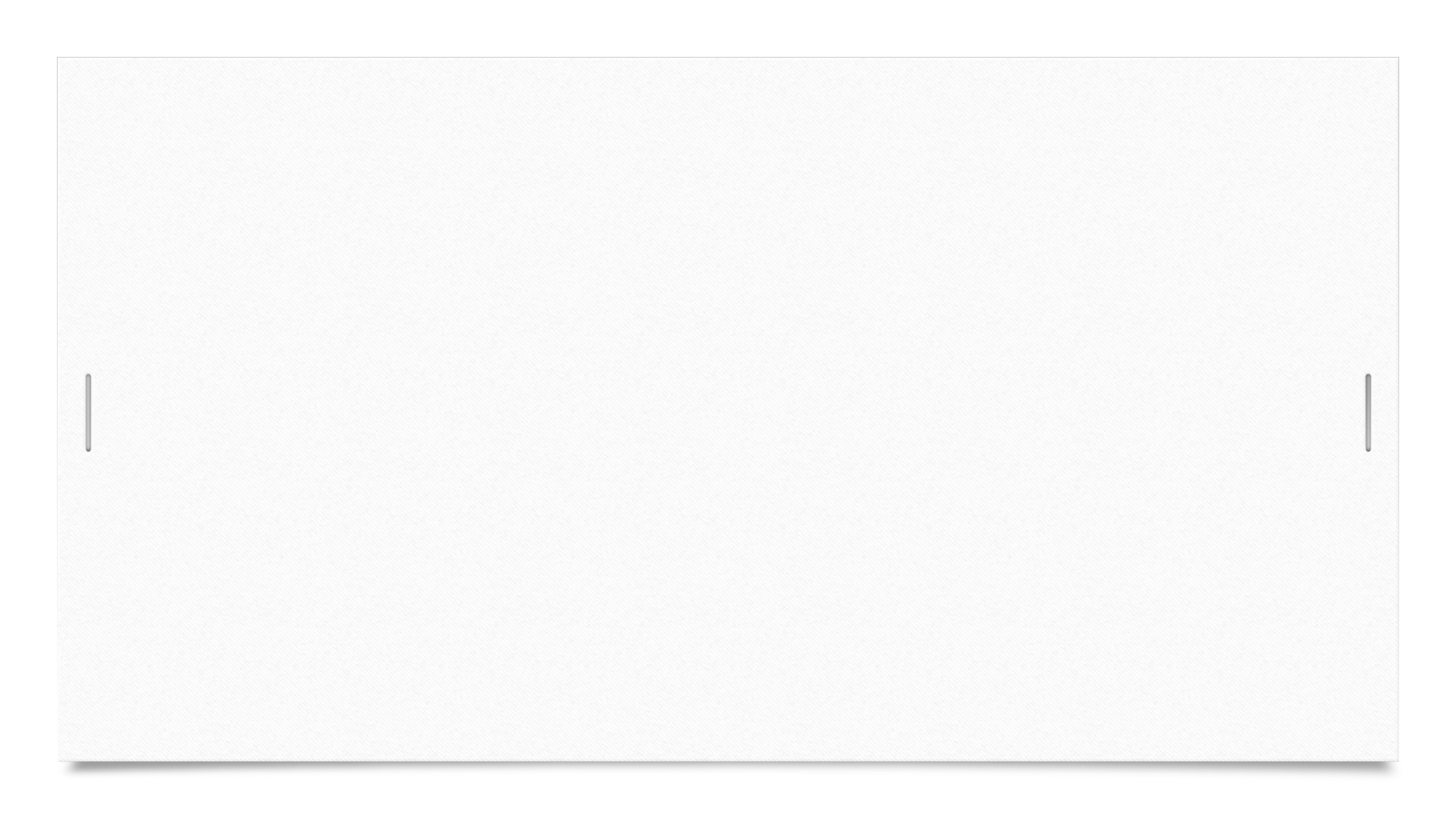 Подземный сад
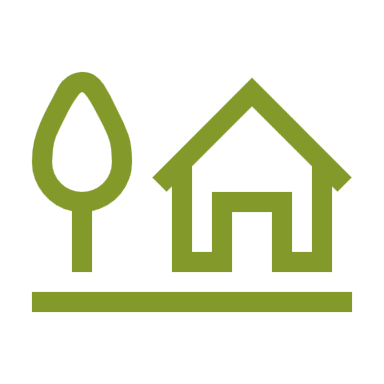 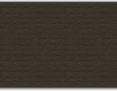 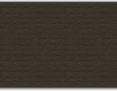 Объединение «Путешествие в бионику», МОУ ДО «ГЦТТ»,
 г. Ярославль, педагог дополнительного образования Томашевич Т. Г.,  ноябрь, 2021г.
Наша цель: познакомиться с представителями «подземного сада»
Задачи:
1. Выяснить, что такое наука мирмекология.
2. Собрать  интересную информацию о муравьях (из книг, Интернета). 
3.Нарисовать разные виды перепончатокрылых насекомых –муравьёв.
мирмекология – наука о муравьях (от греч. «мирмекс» – муравей)
Муравьи относятся к перепончатокрылым насекомым. Распространены они повсеместно, кроме Антарктиды и Крайнего Севера. Семьи муравьёв, насчитывающие до 500-800 тысяч особей, как правило, живут в муравейниках -  сложно устроенных сооружениях с многочисленными ходами внутри.
Сказка  прародителя бионики Леонардо да Винчи «Муравей и ячменное зерно»
Удивительный факт о муравьях
Ультрафиолетовые лучи воспринимаются некоторыми насекомыми, например, муравьями и пчёлами. 
Когда муравьев посадили к окуляру телескопа, направленного в тот сектор неба, где человек ничего не различал, они сразу оживились. Их реакция определялась идущим из космоса ультрафиолетовым излучением.
Экспонаты нашего музея
Муравьи – общественные насекомые., которые внутри группы-семьи делятся на касты. У каждой касты свои задачи: солдаты – защита, рабочие – строительство, царица – откладывает яйца.
Муравей-листорез
Разноообразие видов муравьёв огромно.
Муравьи–листорезы создают очень необычные жилища с внутренними садами и разными удобствами. Гнёзда насекомых располагаются под землёй и включают сады, туннели и даже помещения для отходов.
Для чего нужны муравейники?
выращивать в них грибы, которые служат муравьям пищей,
 производить новых членов муравьиной семьи,
 поддерживать температуру, которая идеально подходит для развития яиц.
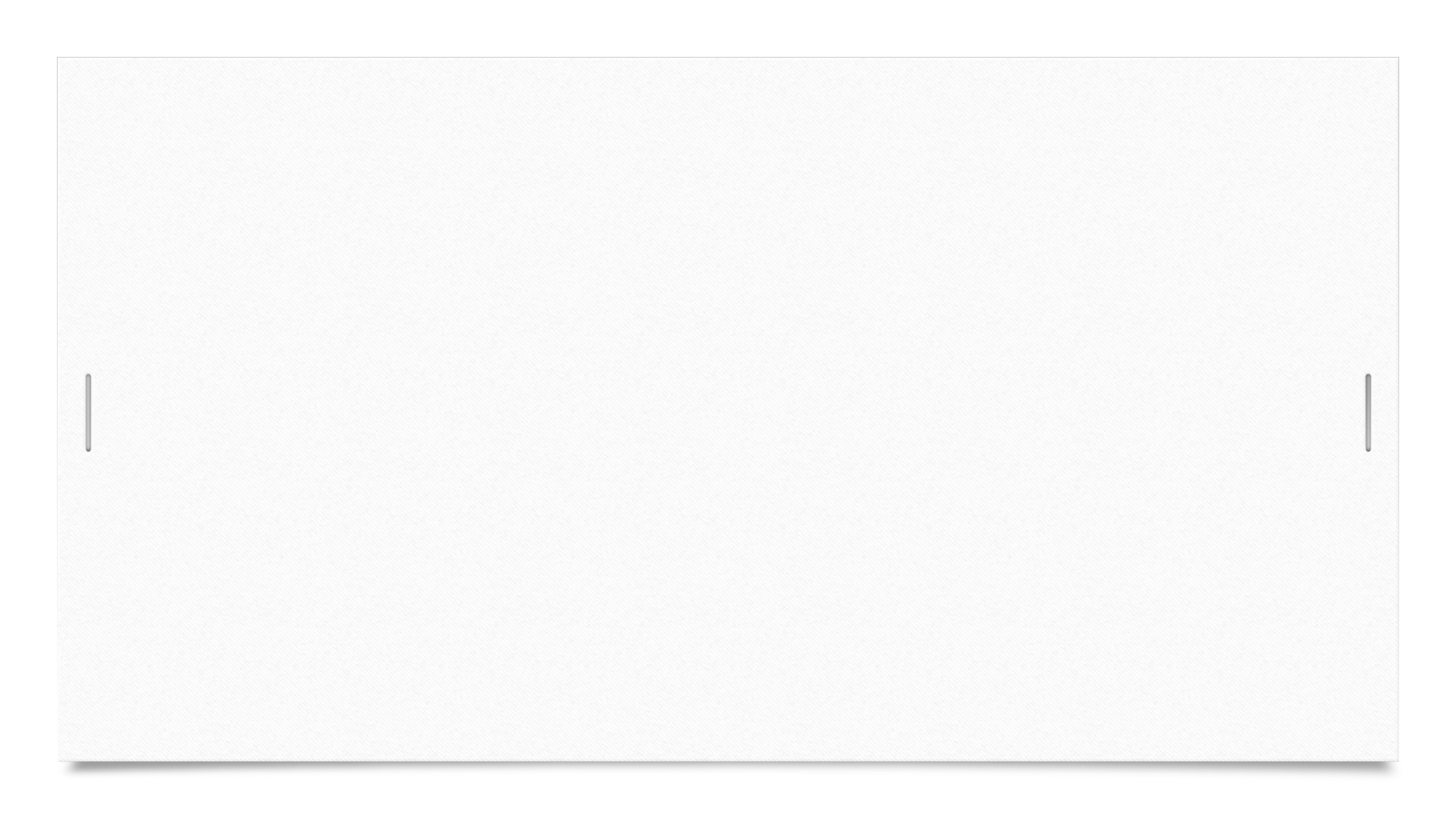 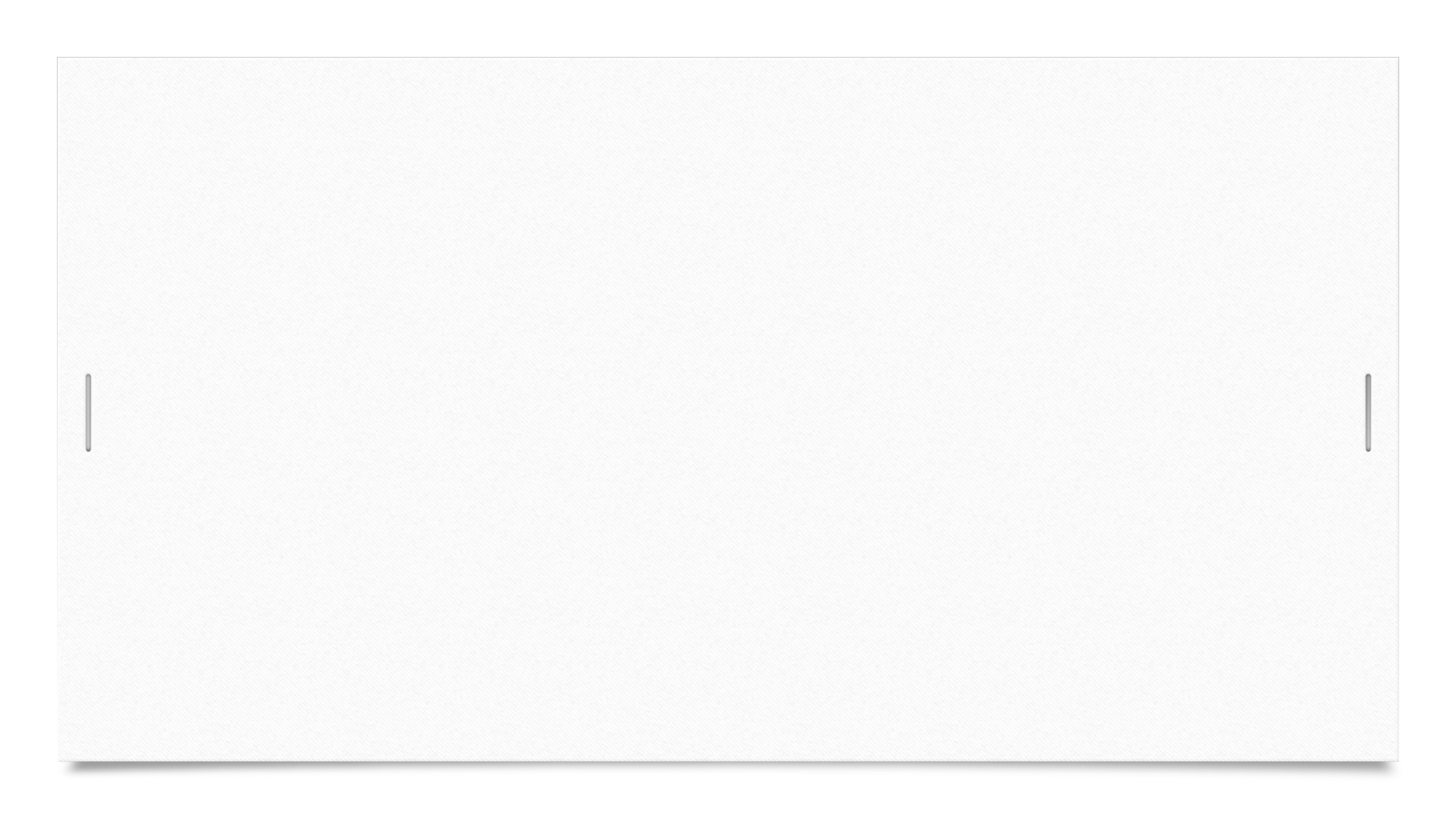 Строительные материалы
Земля: она должна быть податливой при обработке, но твёрдой.
 Муравей может нести груз, который в 10 раз тяжелее его самого!
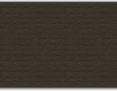 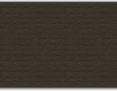 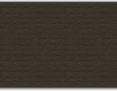 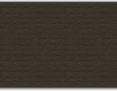 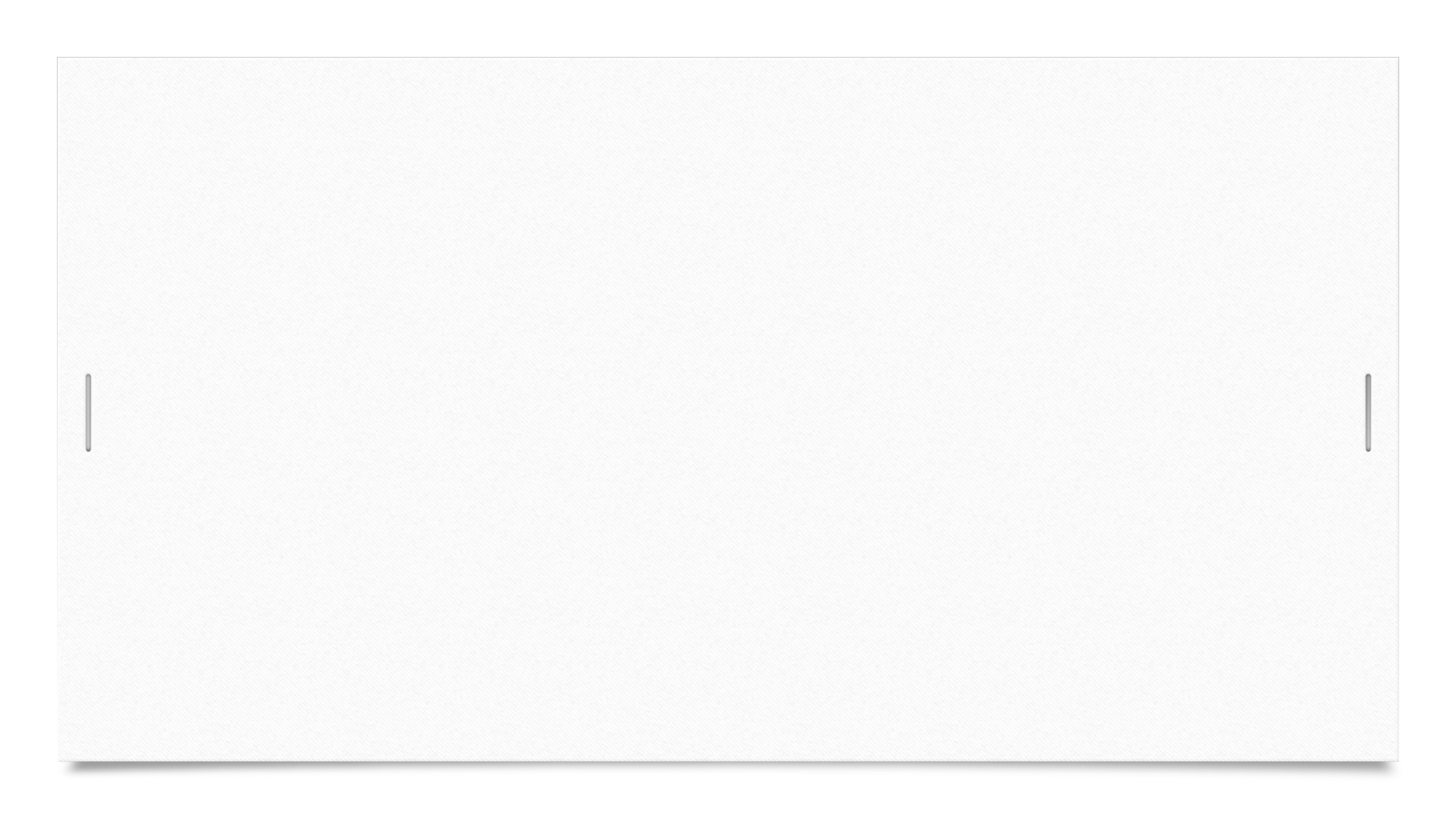 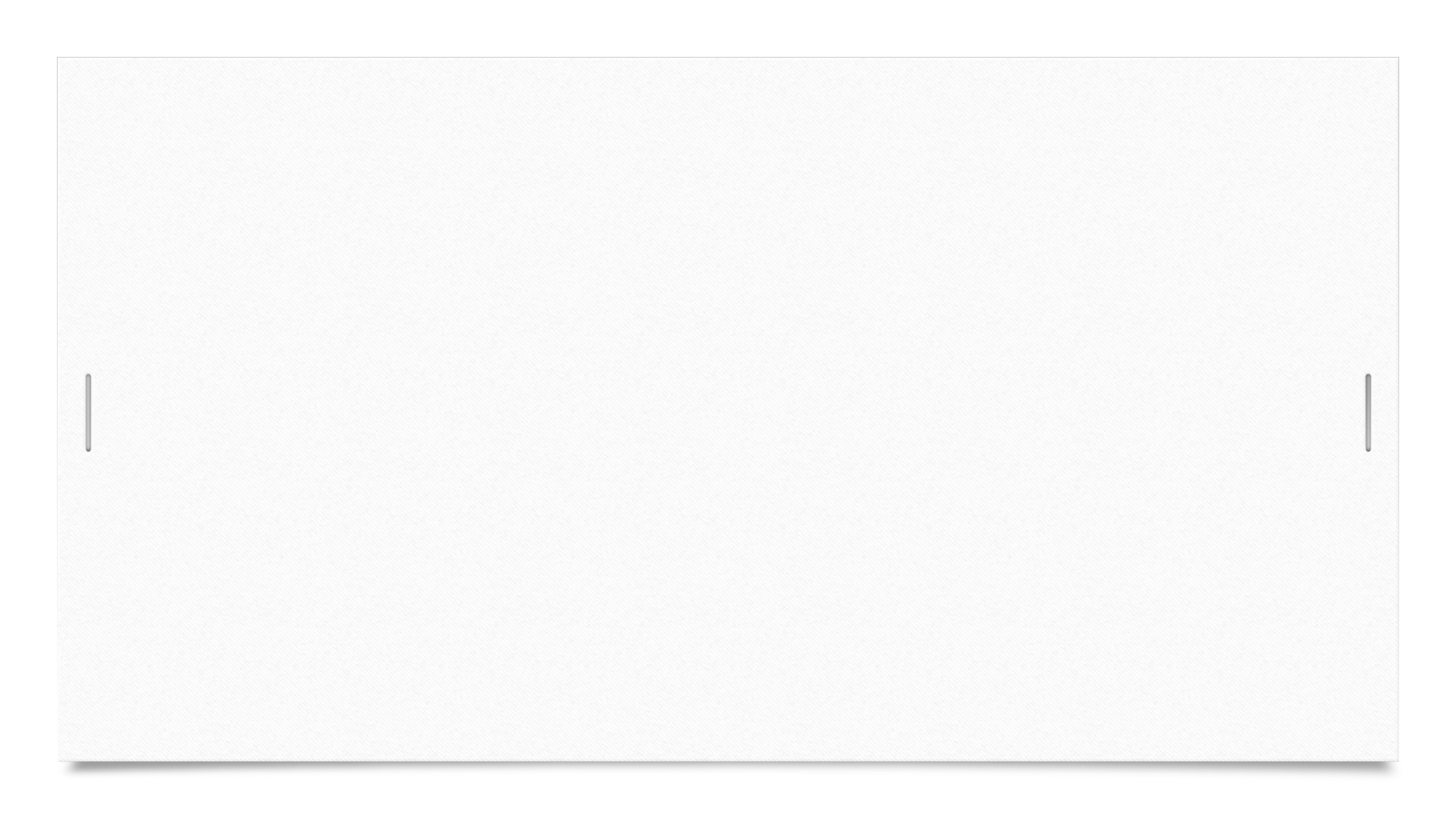 Строительные материалы
Листья деревьев и кустарников – основа сада, поскольку на массе из пережёванных листьев растут грибы, которыми муравьи питаются. 
Разыскивая и доставляя листья в муравейник, рабочие идут длинной цепочкой.
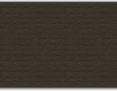 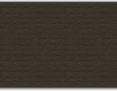 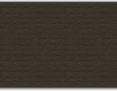 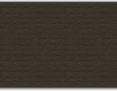 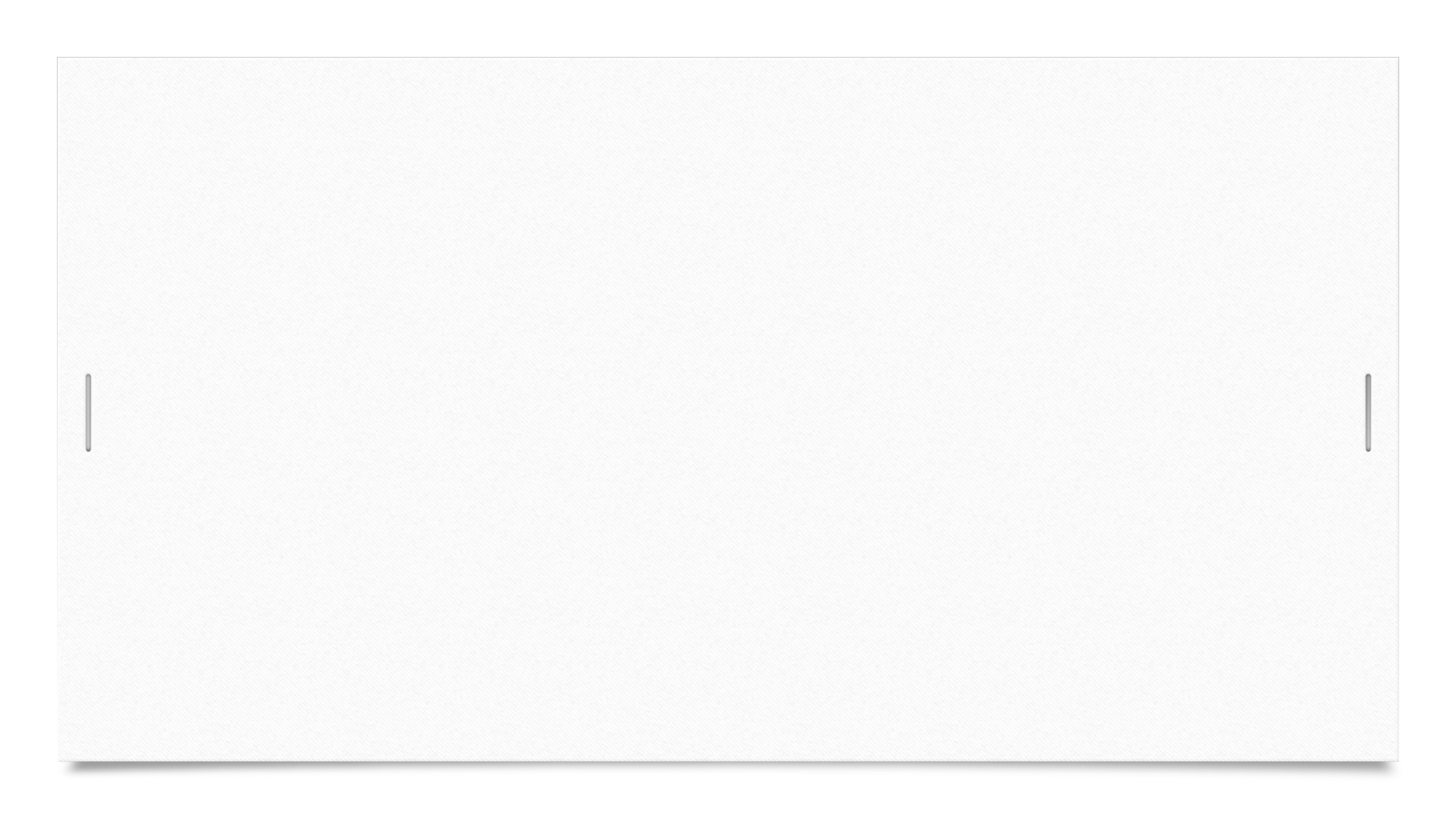 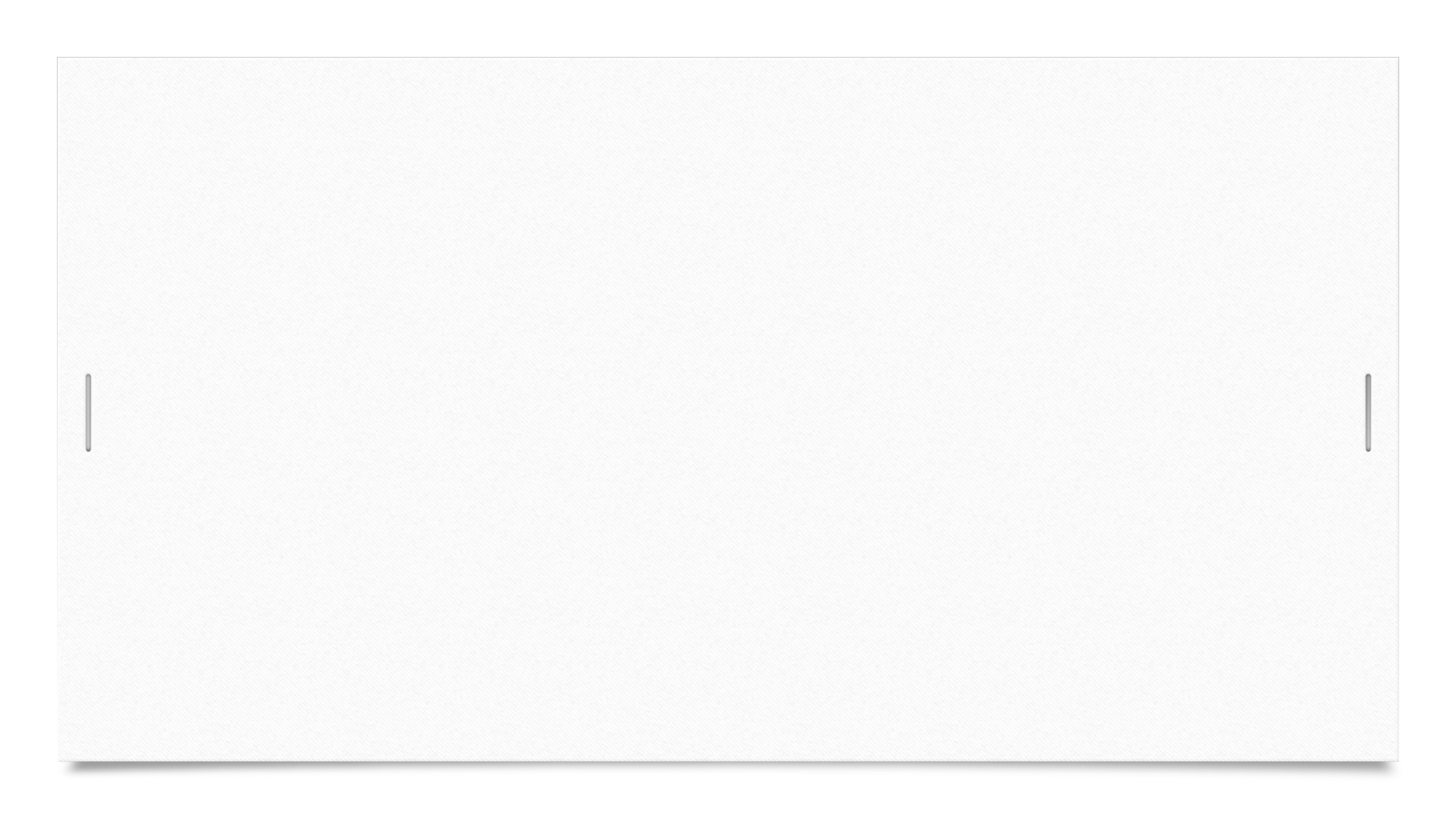 Строительные материалы
Рабочие инструменты:
 ими служат мощные челюсти муравьёв, с помощью которых они режут и измельчают листья, а также роют землю.
 Подземная часть муравейника может быть огромной, как двухэтажный дом, в котором 2000 комнат!
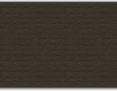 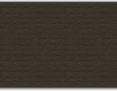 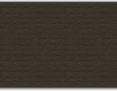 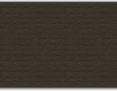 Как это строится?
Строительная площадка:
 первым делом царица ищет подходящее место, например, на лесной полянке.
 «Рабочие» приступают к делу, выкапывая в почве множество туннелей. Из извлечённого на поверхность грунта возводят небольшой холмик, пронизанный ходами- «дымоходами». Затем туннели превращаются  в обширные полости-камеры.
Как это строится?
Строительная площадка:
 первым делом царица ищет подходящее место, например, на лесной полянке.
За работу:
 «Рабочие» приступают к делу, выкапывая в почве множество туннелей. Из извлечённого на поверхность грунта возводят небольшой холмик, пронизанный ходами-«дымоходами». Затем туннели превращаются  в обширные полости-камеры.
Как это строится?
Домик-сад:
 камеры в центральной части сооружения предназначены для грибных садов и выкармливания потомства.
Работа уборщиков: 
отходы скапливаются в  больших камерах по краям муравейника.
Как это строится?
Воздуховоды:
 пережёванные муравьями листья выделяют тёплый газ. Он поднимается и выходит из муравейника  через центральные воздуховоды. 
А на его место через мелкие воздуховоды по бокам сооружения устремляется свежий воздух.
запах как средство общения, способ защиты и возможность завлечь жертву.
Чтобы найти дорогу домой, муравьи метят её специальными пахучими выделениями из желез на брюшке. Концентрация этих веществ настолько высока, что муравьи разбавляют их, прежде чем нанести метку.
муравьиная загадка
Индейцы, живущие в бассейне реки Амазонки,  давно обращали внимание на поведение муравьёв. Примерно за неделю до наводнения, когда за тридевять земель начинали лить дожди, те начинали проявлять беспокойство. А затем целыми колониями снимались с места и, нагрузившись личинками и запасами пищи, отправлялись в дальний путь – к безопасному месту. Что послужило им сигналом?
Изучение общественных насекомых-строителей продолжается!